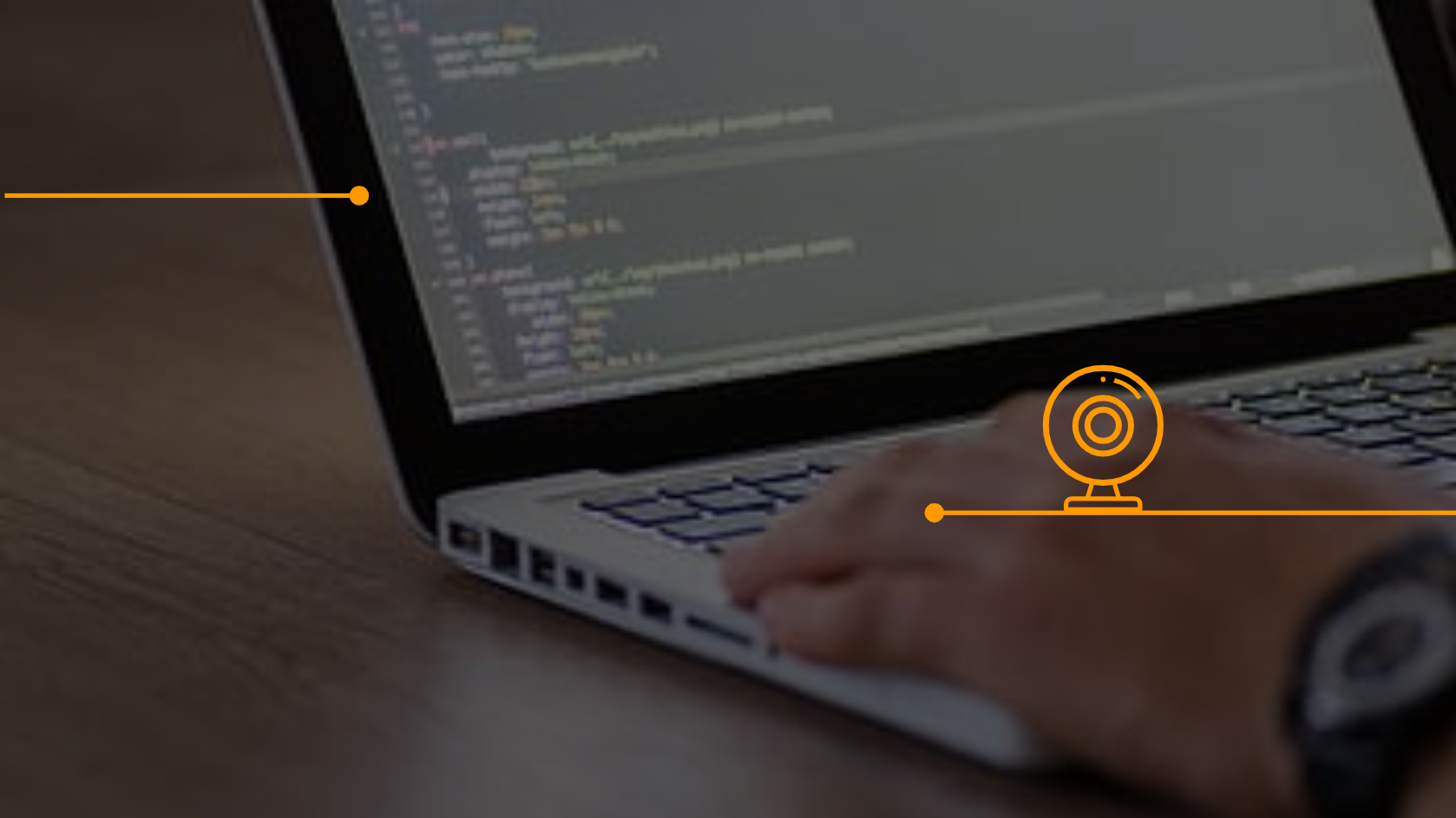 BarCamp
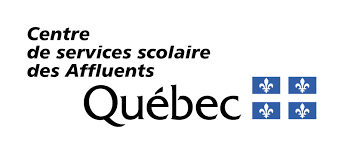 Desmos avancé
Computation Layer (CL)
21 janvier 2022
monurl.ca/cl21janvier
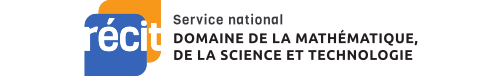 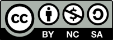 Cette présentation du RÉCITMST est mise à disposition, sauf exception, selon les termes de la Licence Creative Common.
Visitez notre site: recitmst.qc.ca
[Speaker Notes: Lien de la présentation : https://monurl.ca/cl21janvier]
desmos Computation Layer (CL)
Computation Layer (CL) est un langage de programmation créé spécialement pour le Créateur d’activités Desmos. Ce langage permet l'interaction entre les différentes composantes d’une activité pour soutenir les élèves avec leurs observations et leurs interprétations.
Atelier de type participatif permettant d’explorer et d’expérimenter les ressources disponibles sur la programmation CL.
Une bonne connaissance de base du Créateur d’activités Desmos est nécessaire pour y participer.
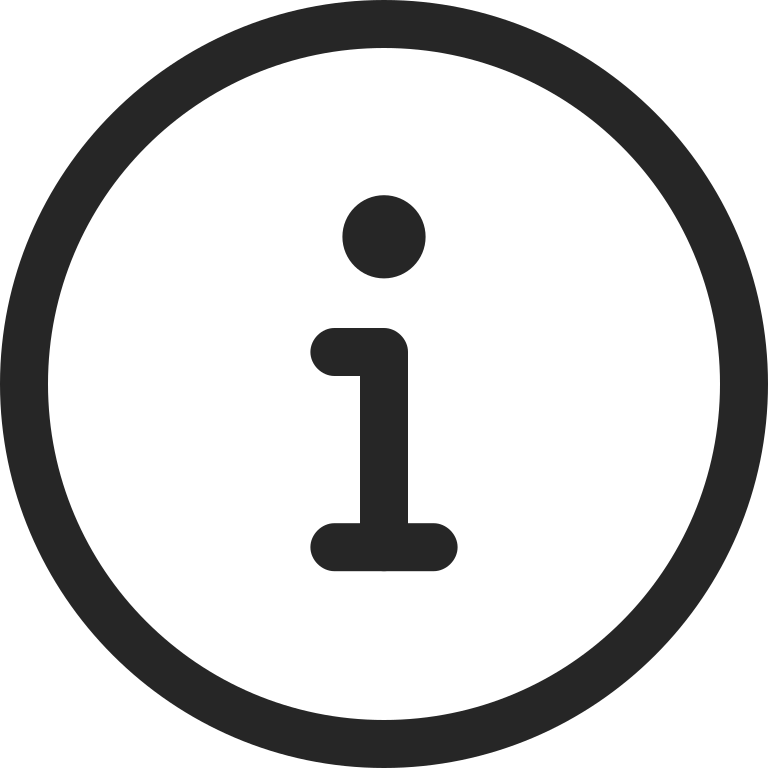 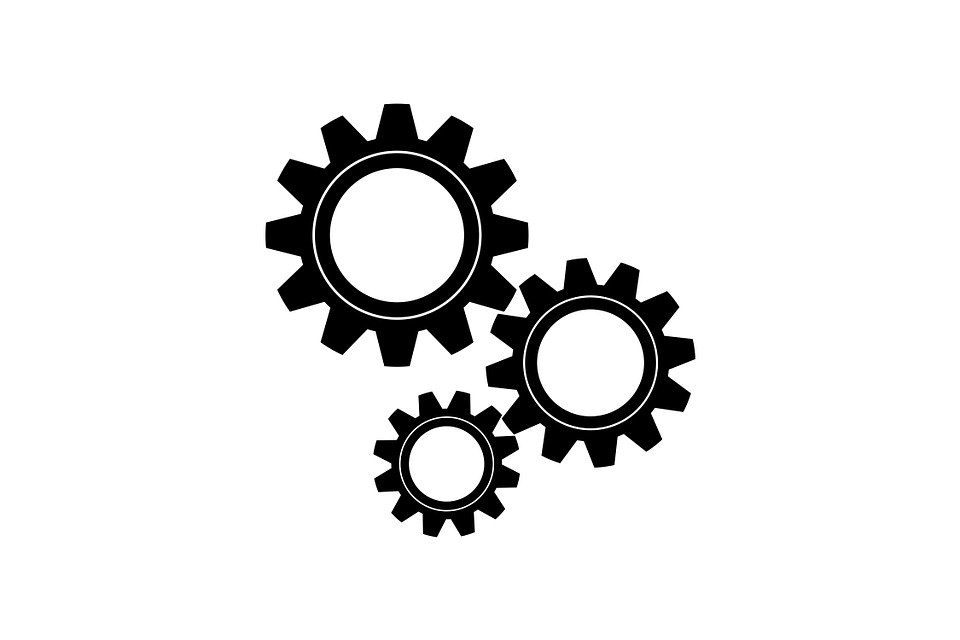 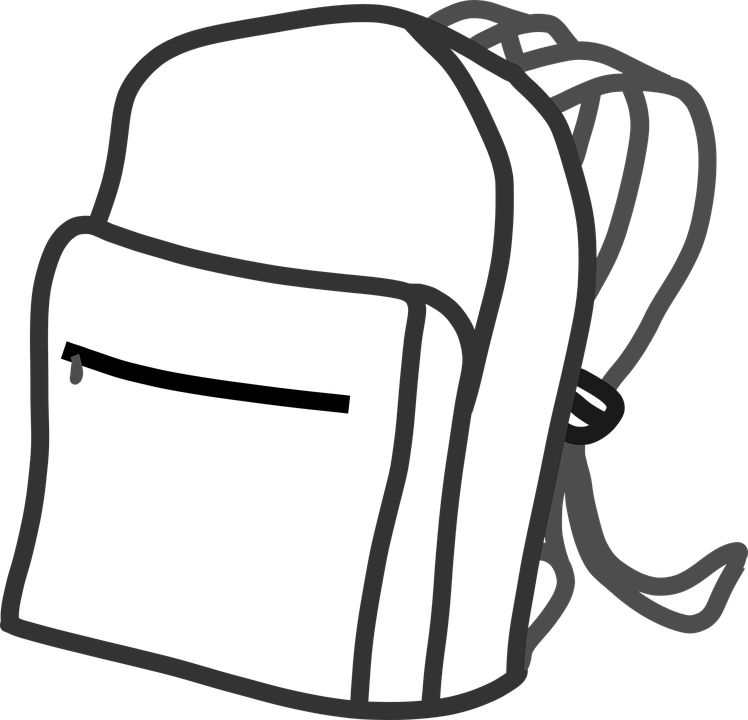 desmos Computation Layer (CL)
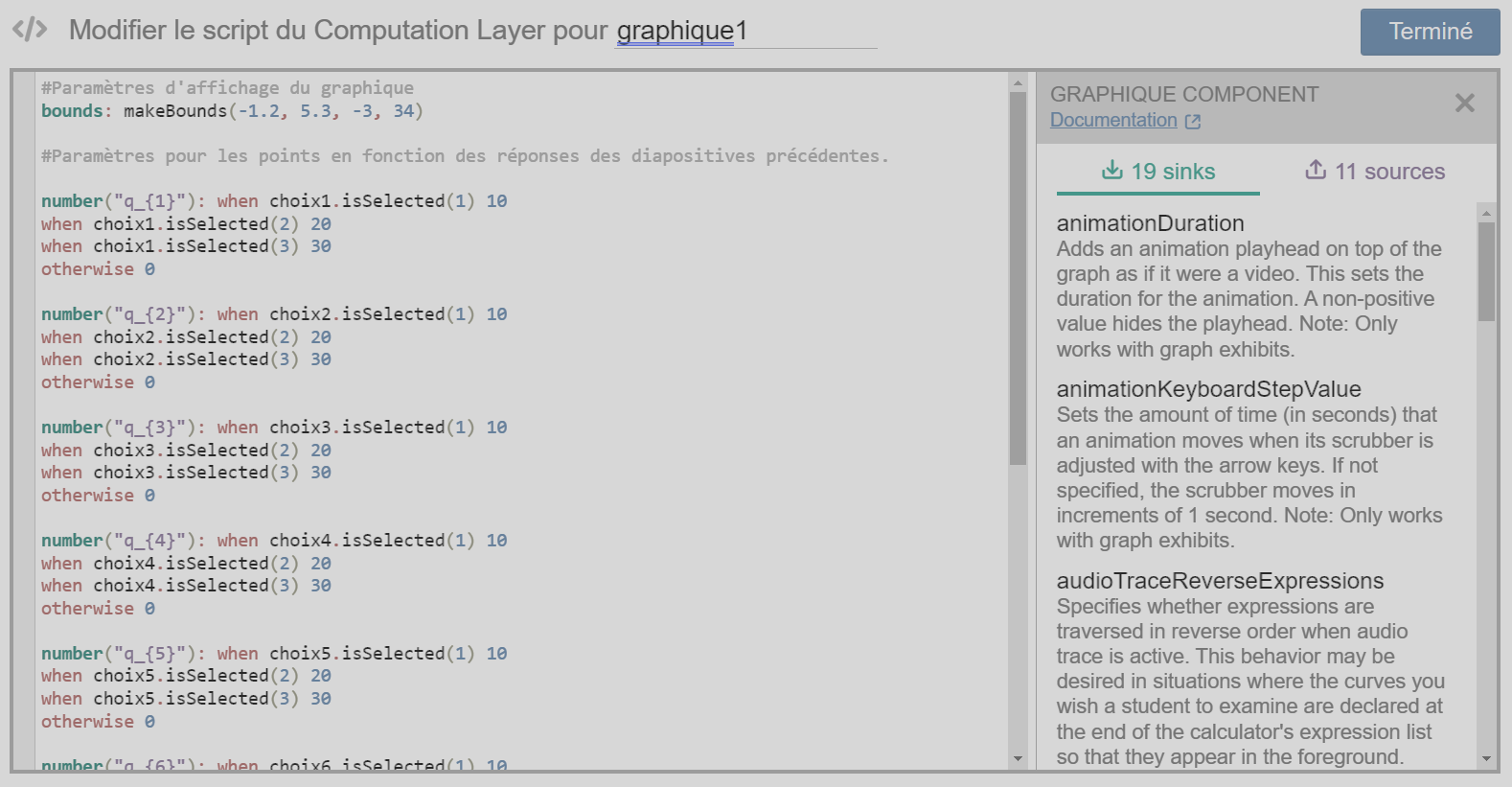 Luc Lagarde
	luc.lagarde@recitmst.qc.ca 
	recitmst.qc.ca


lien de la présentation
monurl.ca/cl21janvier
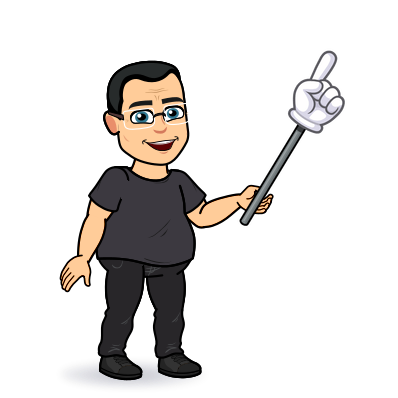 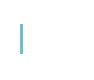 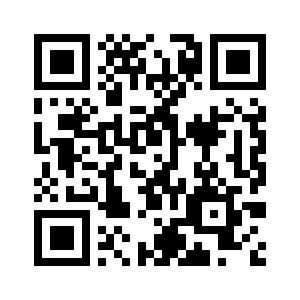 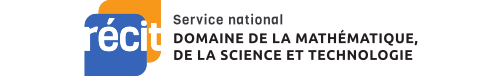 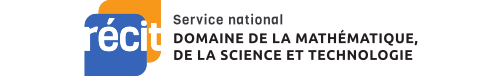 desmos Computation Layer (CL)
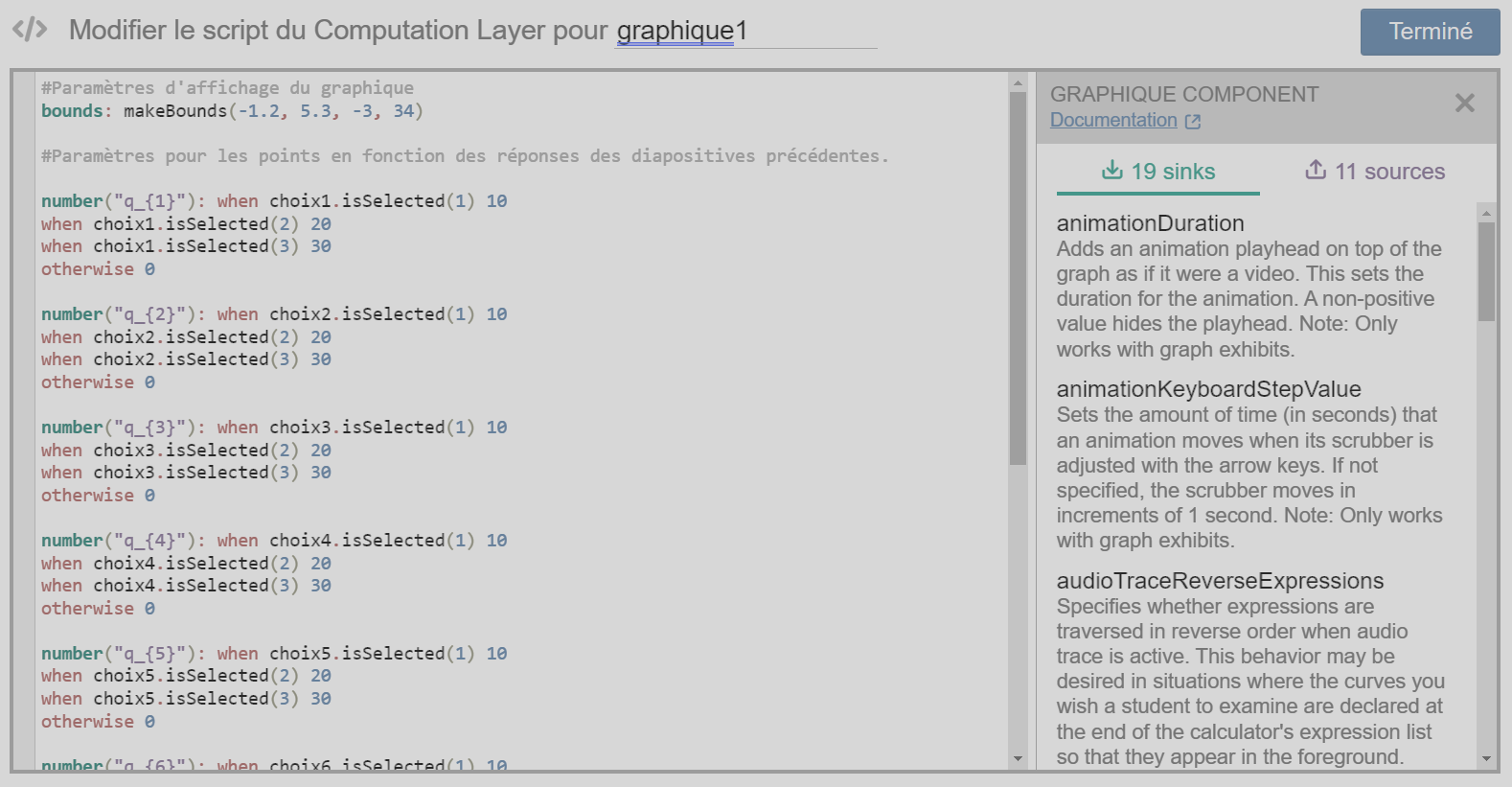 </> Projet de la rencontre
Accueil et bienvenue
	Tour de table
	Situation actuelle

Programmation CL?
	Survol
	Exemple

Ressources
	Présentation
	Exploration/mains sur les touches
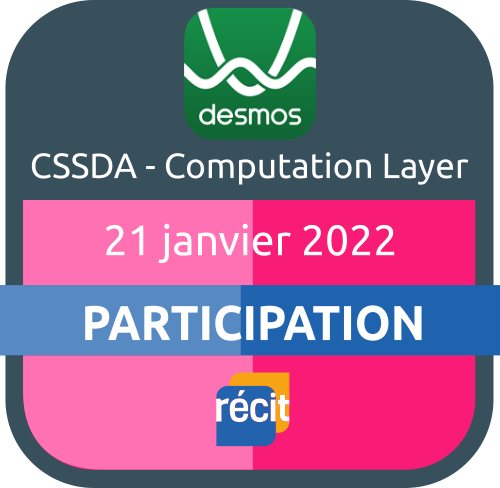 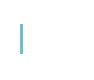 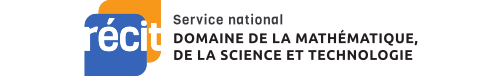 monurl.ca/cl21janvier
</> Accueil et bienvenue / tour de table
Connaissez-vous CL?
Qui êtes-vous?
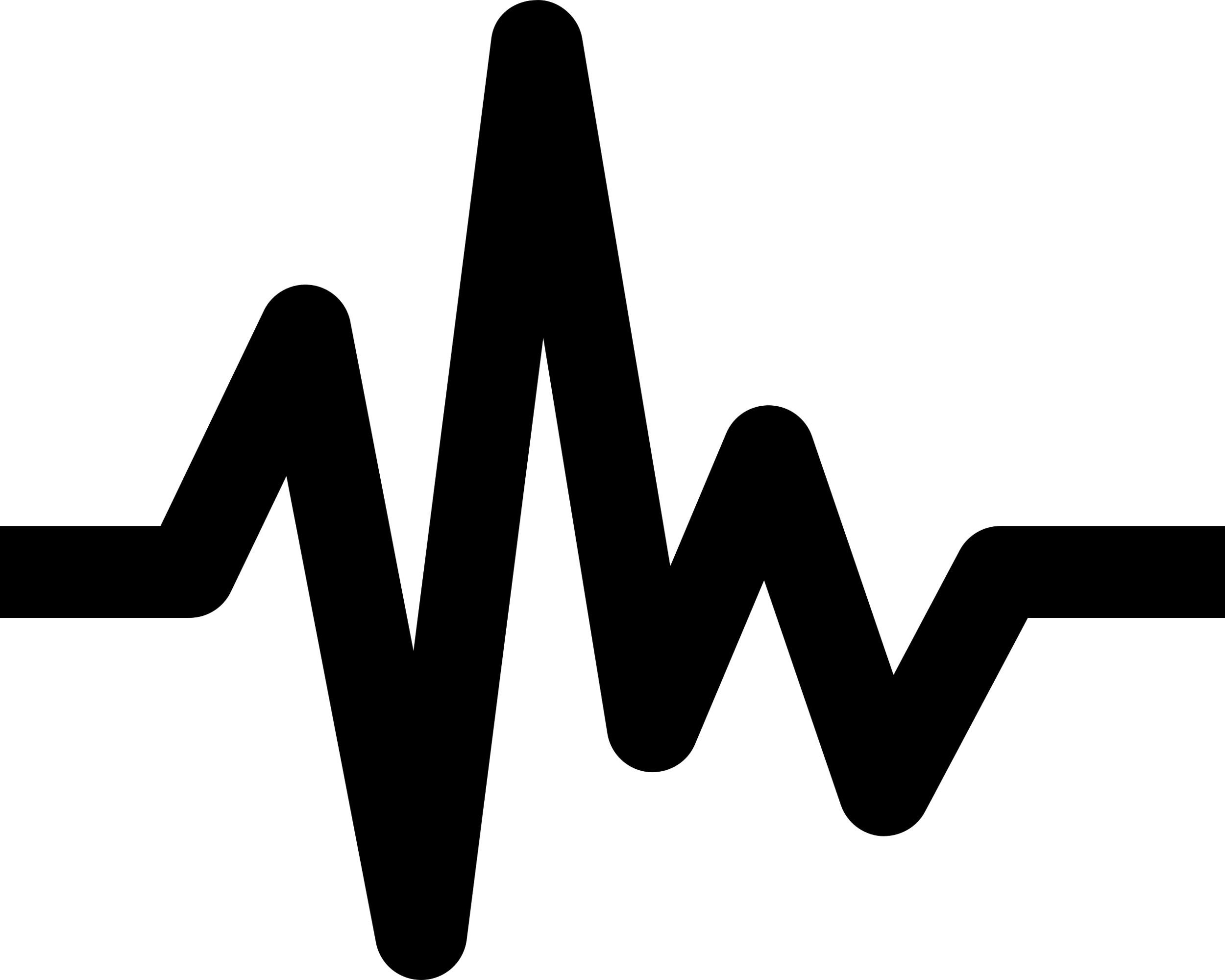 Aisance avec la programmation
Attentes
</> Accueil et bienvenue / situation actuelle
Pas d’autoformation
Phase exploratoire
accompagnement plutôt que formation
Quelques ressources disponibles
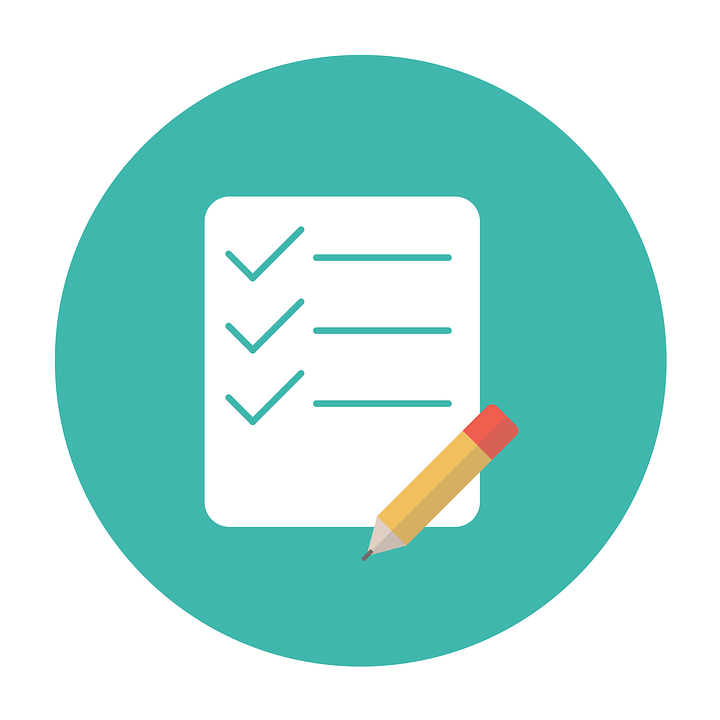 Temps investis
enseignant vs élèves
Outil gratuit et stable
grand potentiel
</> Programmation CL? / survol
Dans le créateur d’activités…
Échange d’informations entre des composants  sur le même écran ou sur un autre écran.

Interaction avec les composants.

Validation et gestion de la navigation.

Interaction avec le tableau de bord de l’enseignant.
Accès aux créateur d'activités
</> Programmation CL? / survol
Dans le créateur d’activité…
Écran
Composants
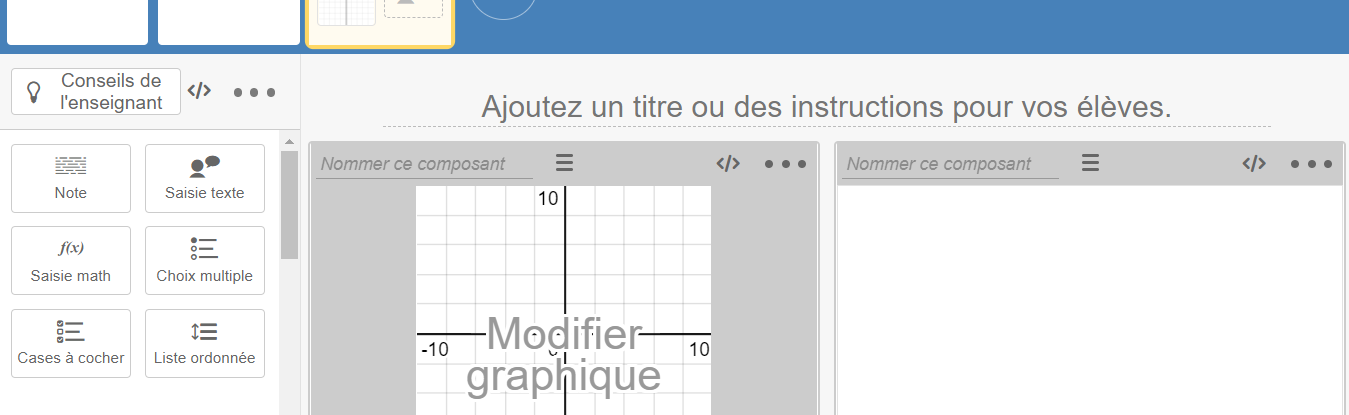 N’oubliez pas de nommer vos composants
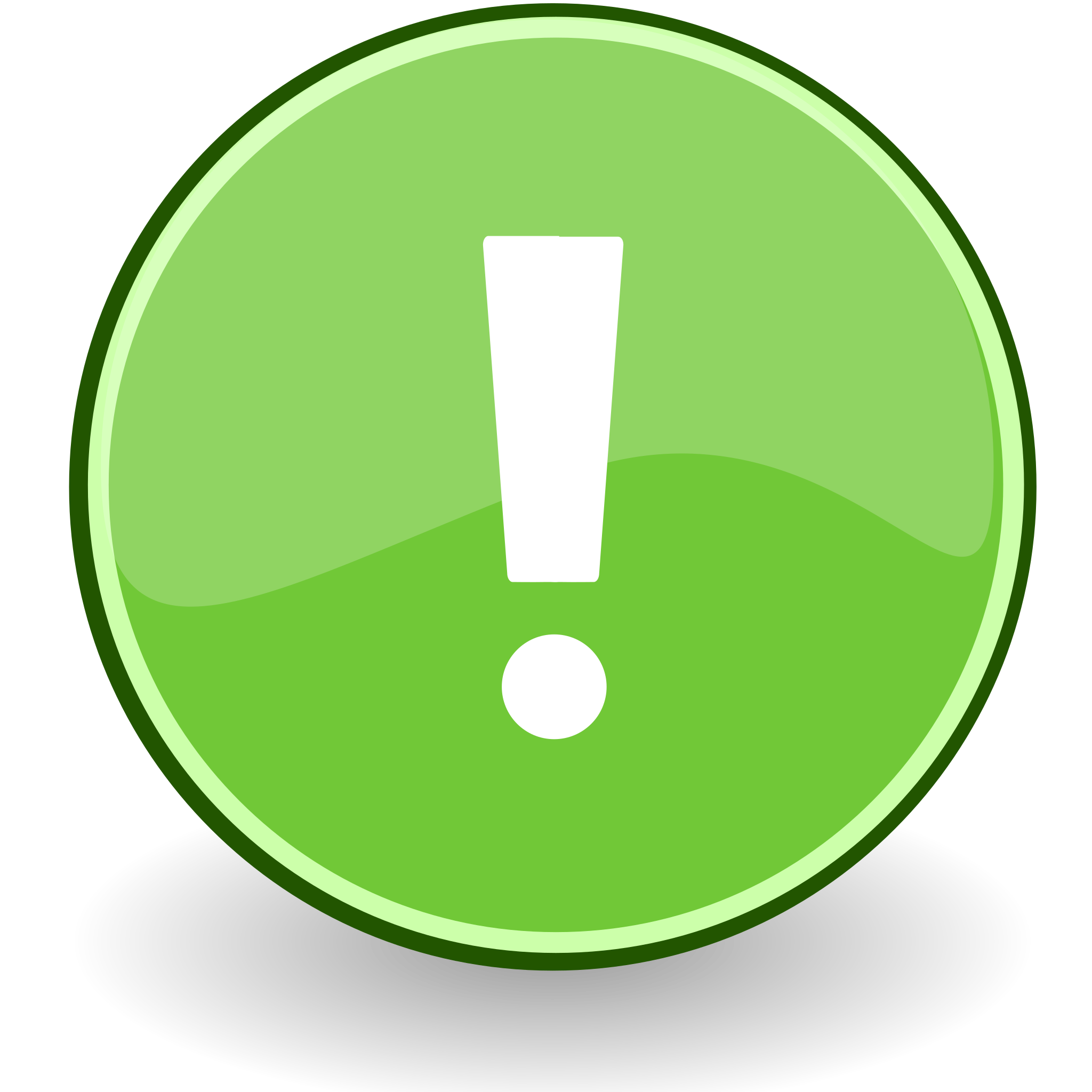 </> Programmation CL? / exemple
Tracer une droite dans un graphique à partir des données saisies dans un tableau par l’élève.
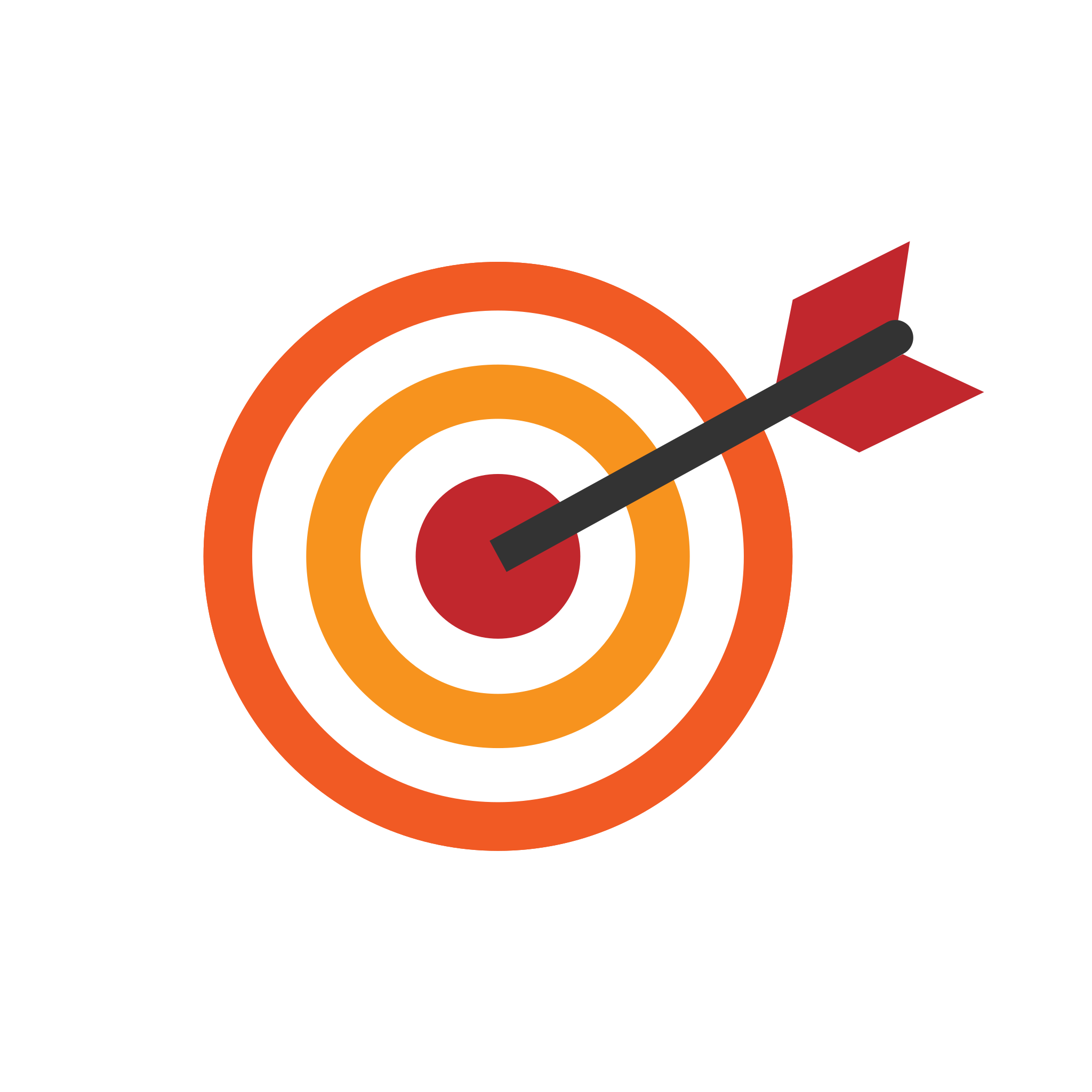 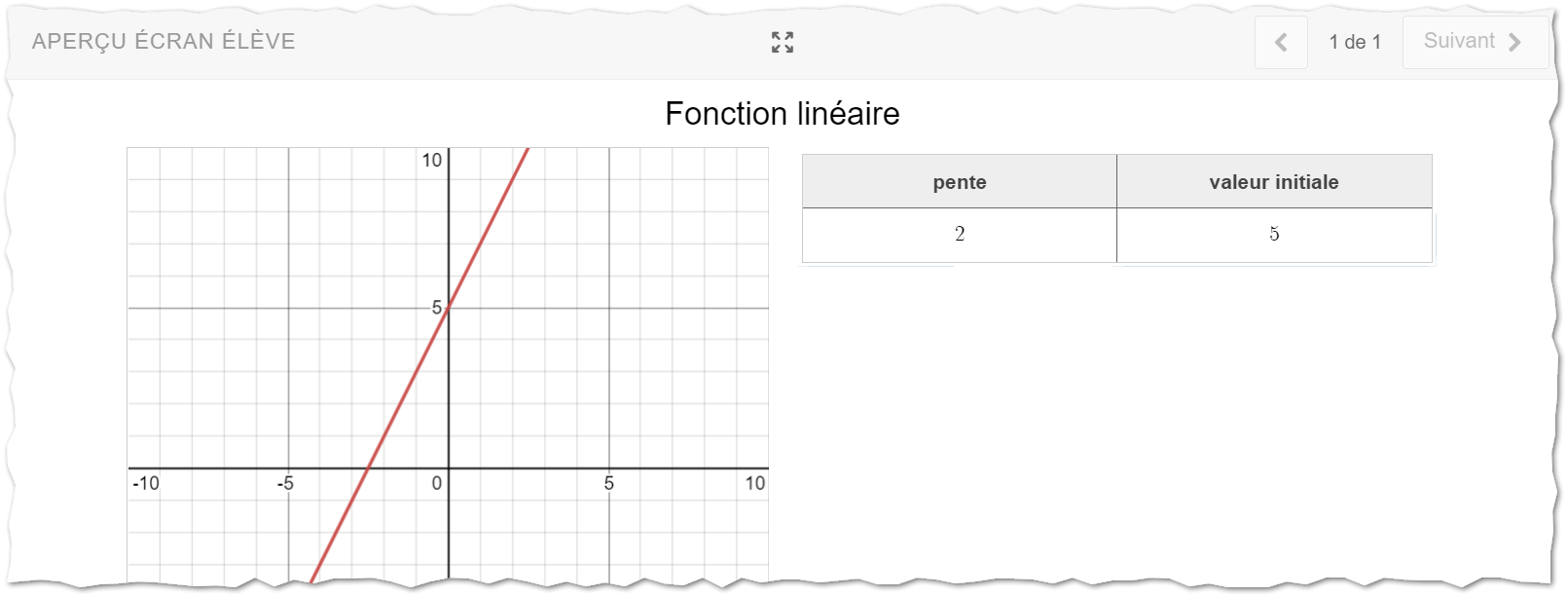 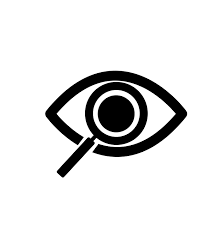 </> Programmation CL? / exemple
On ajoute un “#” au début d’une ligne pour écrire un commentaire.
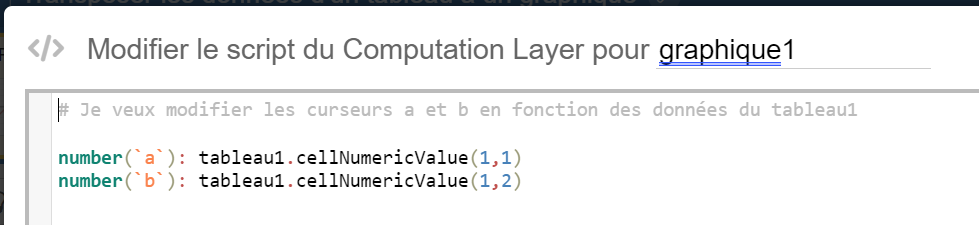 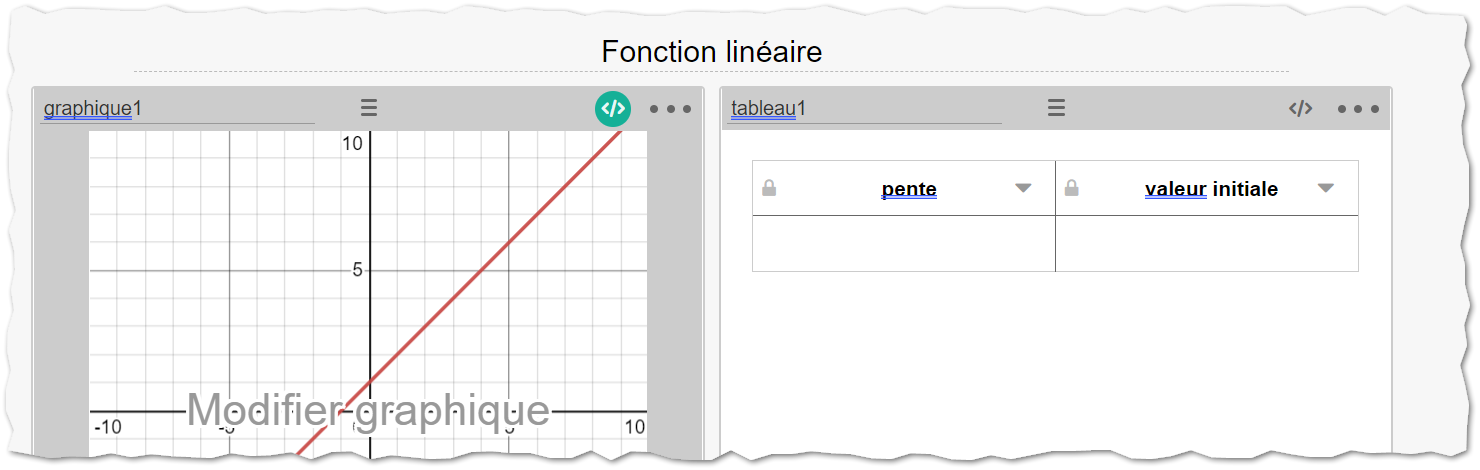 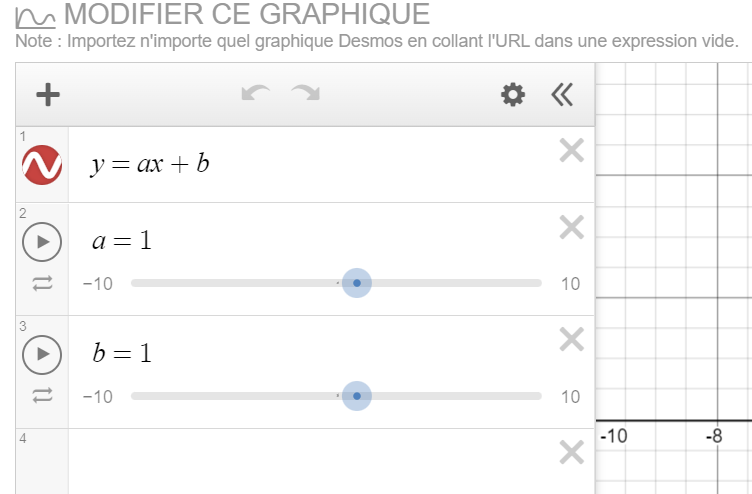 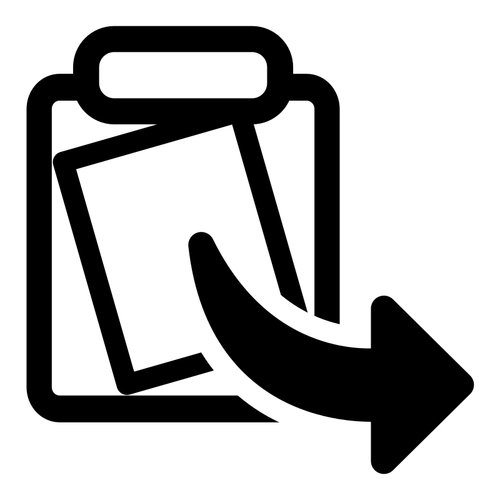 </> Ressources
Comment faire…
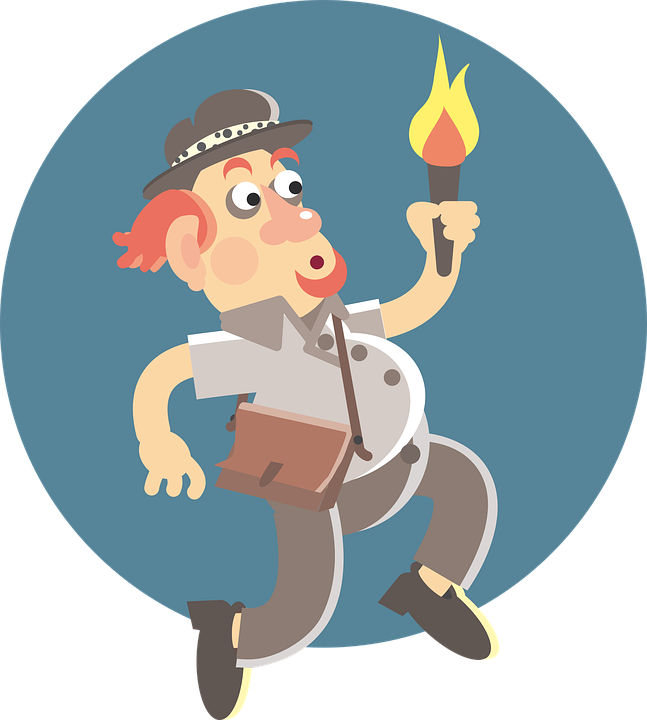 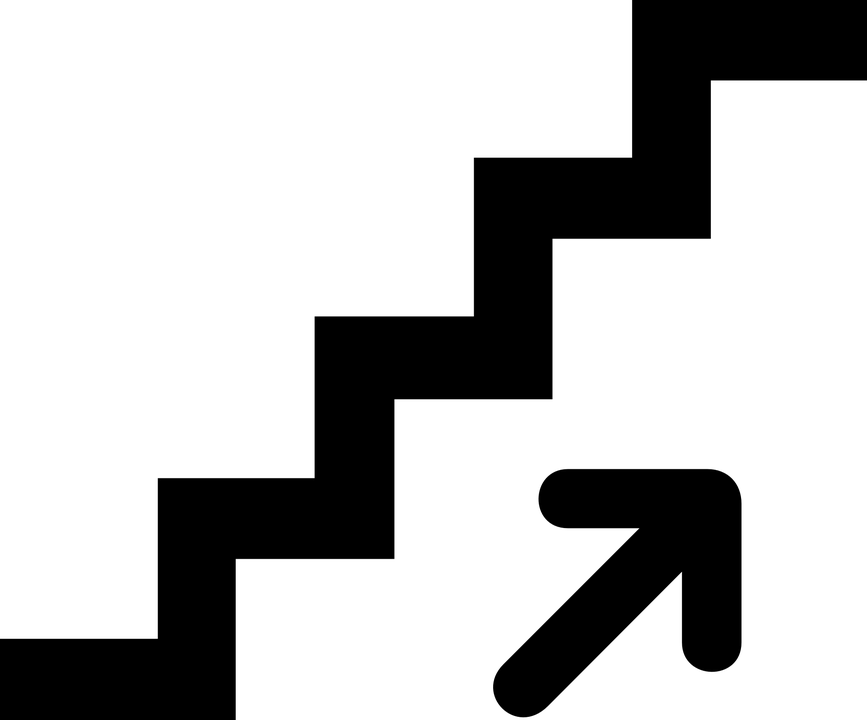 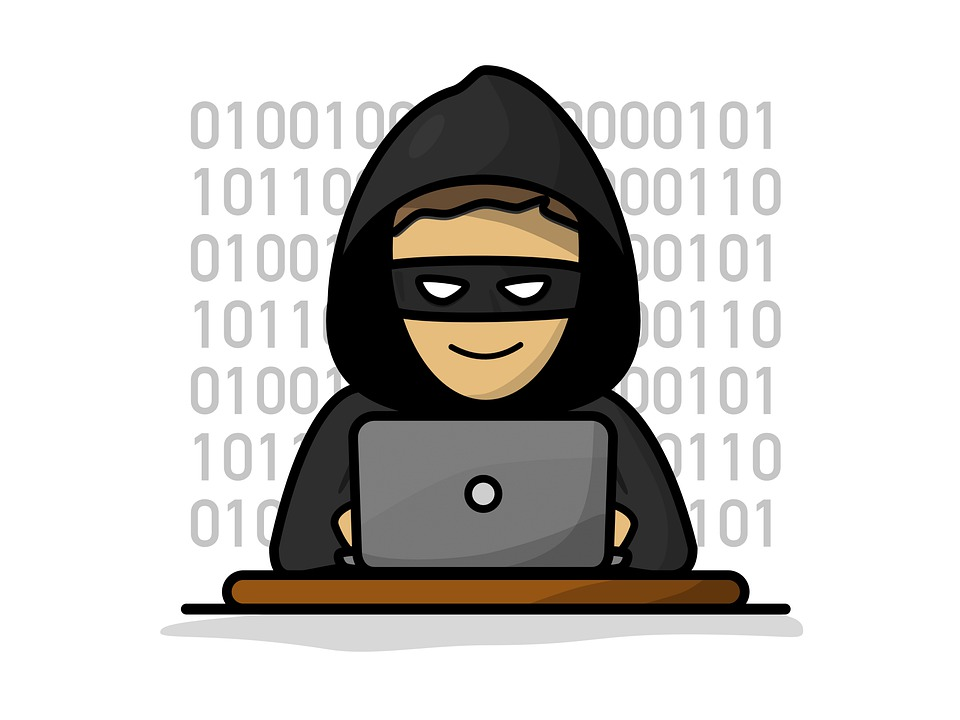 Explorez
Une étape à la fois
Inspirez vous des autres
</> Ressources / survol et exploration
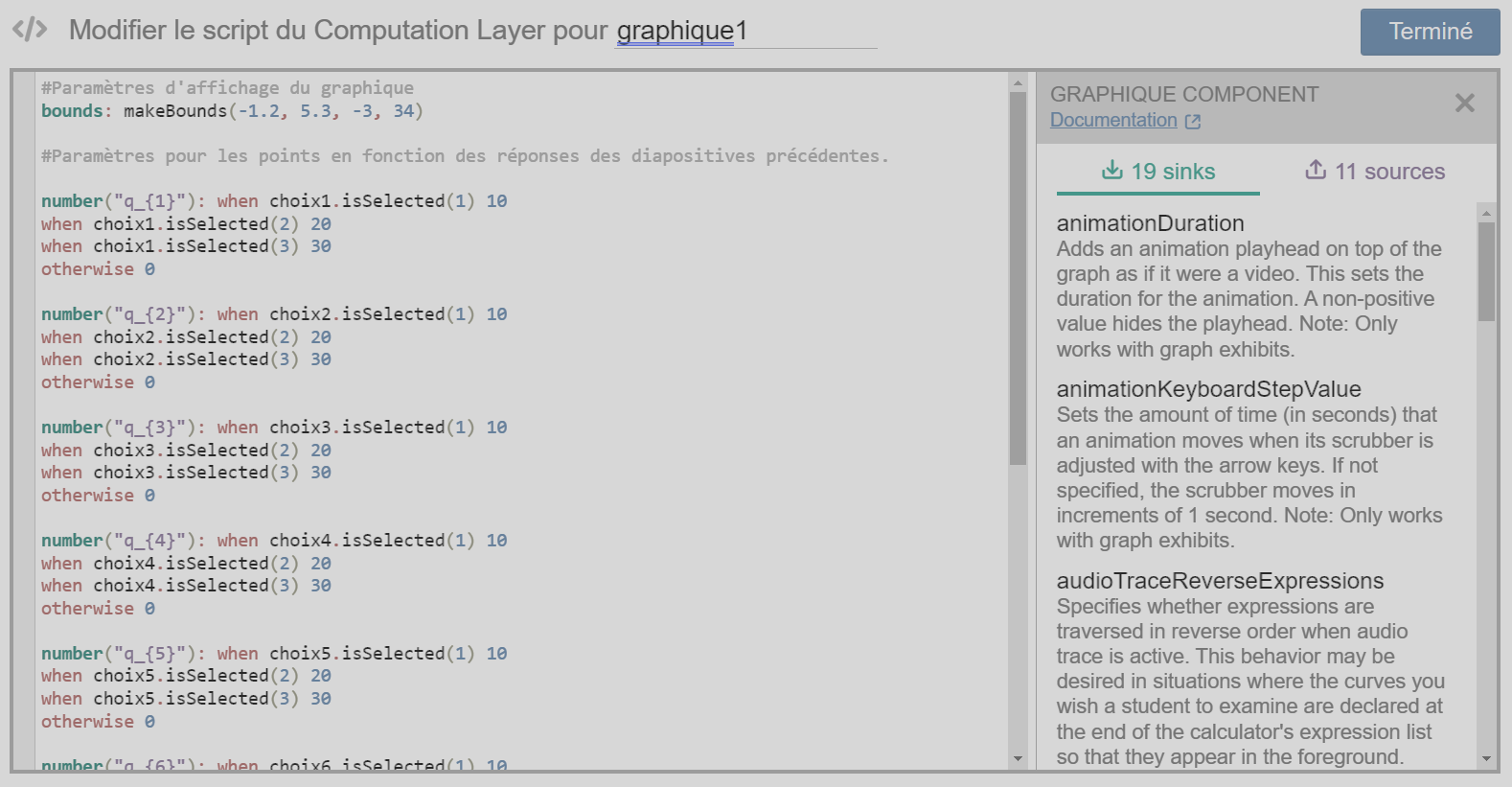 </> Ressources
Documentation officielle (en anglais)

Traduction en français par Jocelyn Dagenais

Collections pour l'appropriation:

Introduction à CL
CL
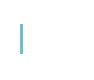 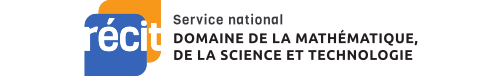 </> Ressources / survol et exploration
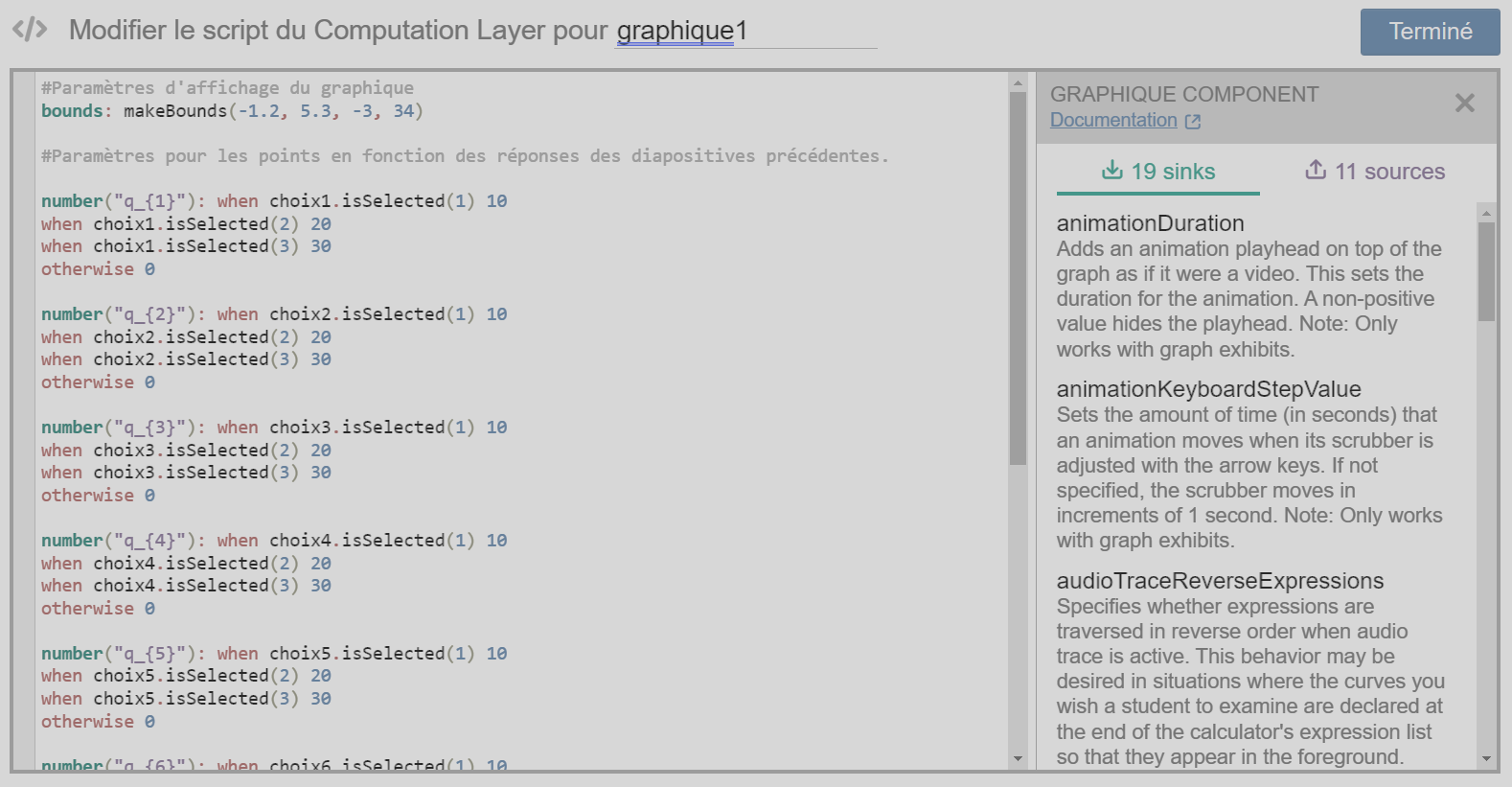 </> Ressources
Documentation officielle (en anglais)

Traduction en français par Jocelyn Dagenais

Collections pour l'appropriation:

Introduction à CL
CL
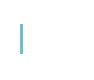 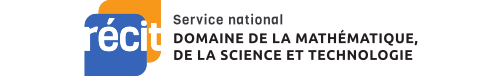 </> Badge « Participation »
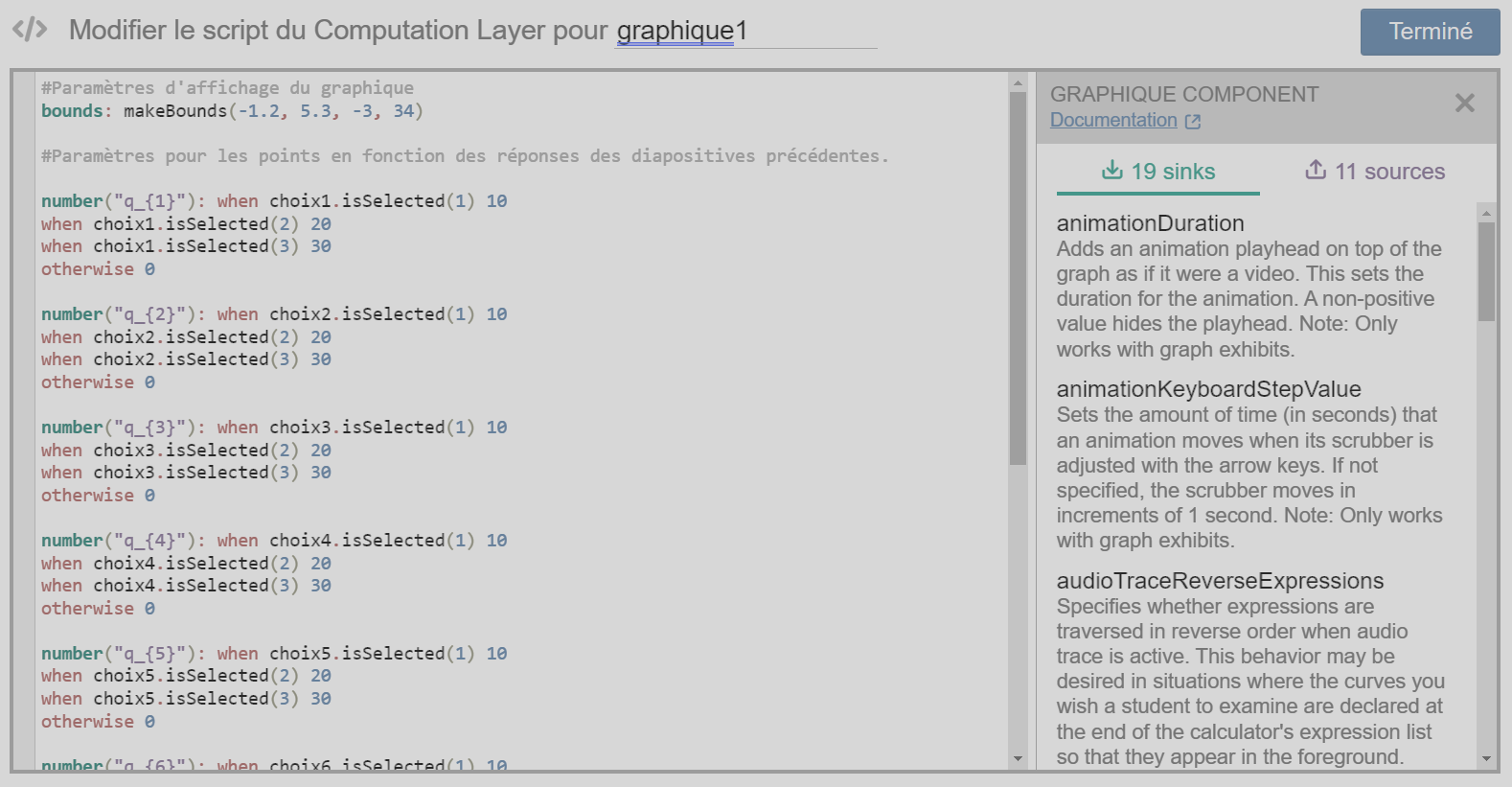 </> Comment l’obtenir?
Créer compte gratuit sur campus.recit.qc.ca
Valider le courriel et se connecter

Cliquer sur le lien placé dans le clavardage
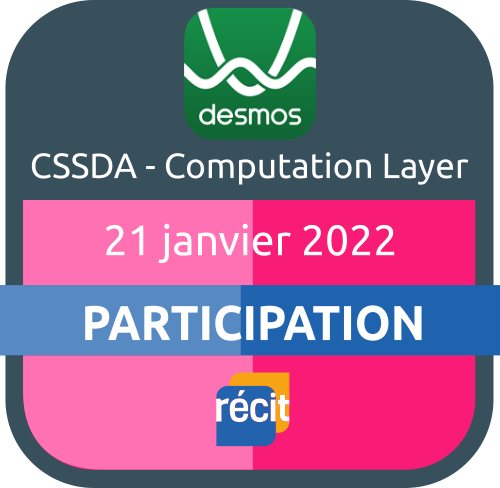 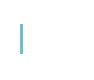 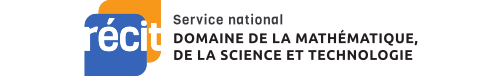 L’équipe du RÉCIT MST est disponible 
les mercredis matins 
de 9 h à 11 h 30.
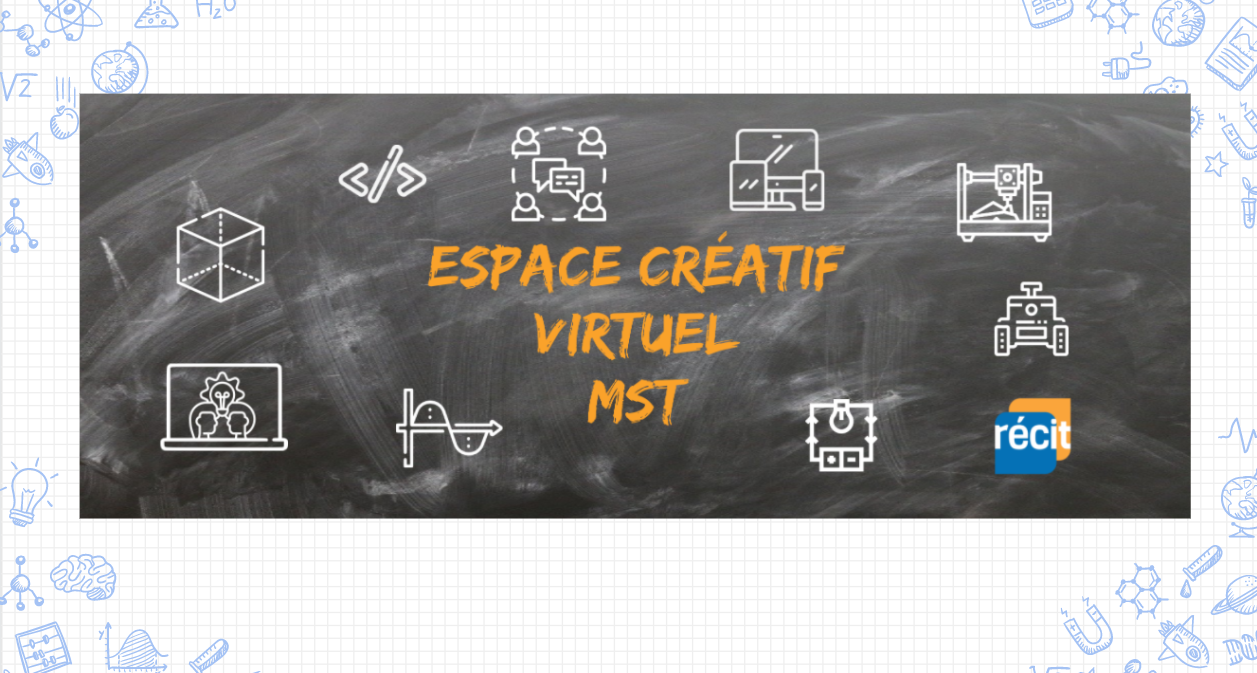 Place your screenshot here
Lien vers notre salle de vidéoconférence : 

recitmst.qc.ca/ecv-zoom
[Speaker Notes: Salle de vidéoconférence : http://recitmst.qc.ca/ecv-zoom]
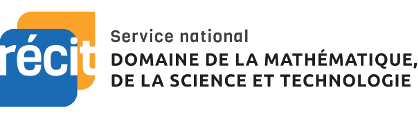 MERCI !
luc.lagarde@recitmst.qc.ca 
equipe@recitmst.qc.ca
Site Internet
Page Facebook
Twitter
Chaîne YouTube
Questions?
Ces formations du RÉCIT sont mises à disposition, sauf exception, selon les termes de la licence Licence Creative Commons Attribution - Pas d’Utilisation Commerciale - Partage dans les Mêmes Conditions 4.0 International.
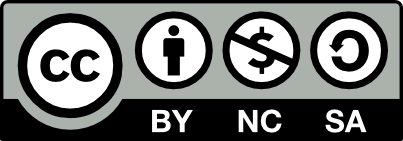 [Speaker Notes: Me joindre luc.lagarde@recitmst.qc.ca 
Message à l’équipe : equipe@recitmst.qc.ca]